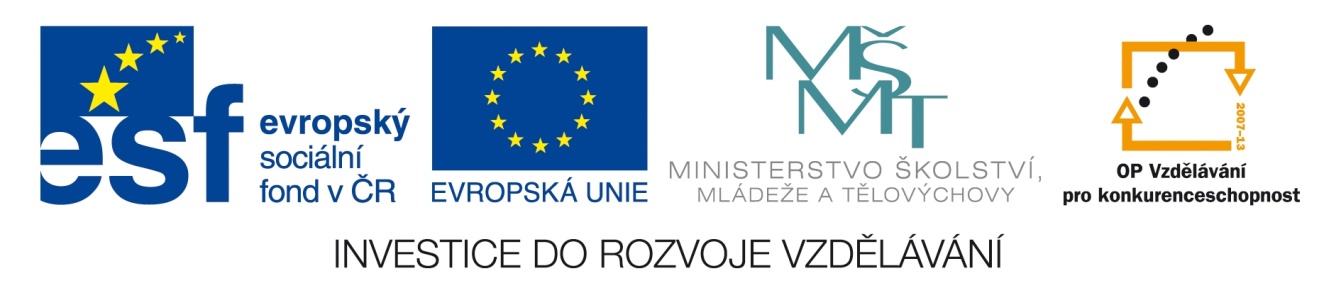 Registrační číslo projektu: CZ.1.07/1.1.38/02.0025
Název projektu: Modernizace výuky na ZŠ Slušovice, Fryšták, Kašava a Velehrad
Tento projekt je spolufinancován z Evropského sociálního fondu a státního rozpočtu České republiky.
Planeta Země
Z_005_Vesmír, kartografie_Planeta Země
Autor: Mgr. Helena Nováková

Škola: Základní škola Slušovice, okres Zlín, příspěvková organizace
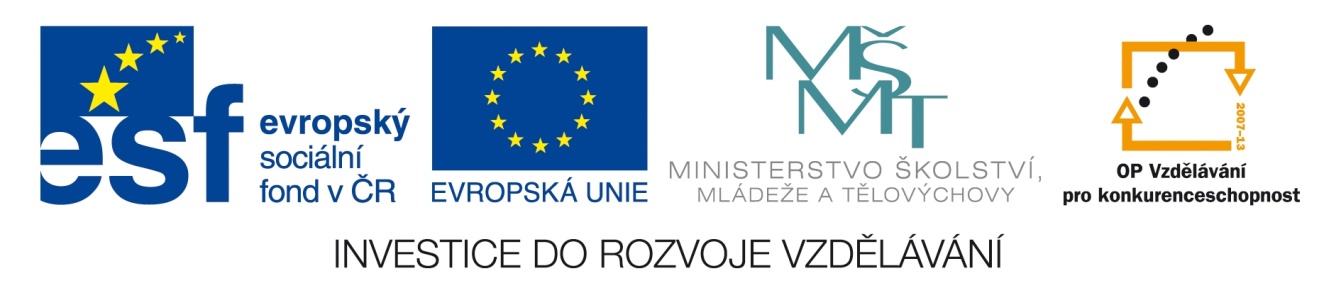 Anotace:
Digitální učební materiál je určen pro opakování minulé látky, upevňování učiva a pro seznámení žáků s bližšími informacemi o Zemi interaktivní formou.
Materiál rozvíjí u žáků schopnost samostatné práce, aktivního zapojení a pracovní schopnosti při práci s Atlasem
Je určen pro předmět zeměpis a ročník šestý
Tento materiál vznikl jako doplňující materiál k učebnici: Přírodní prostředí Země (Přírodní prostředí Země. třetí. Praha: České geografické společenství, 2008. ISBN 978-80-86034-84-3)
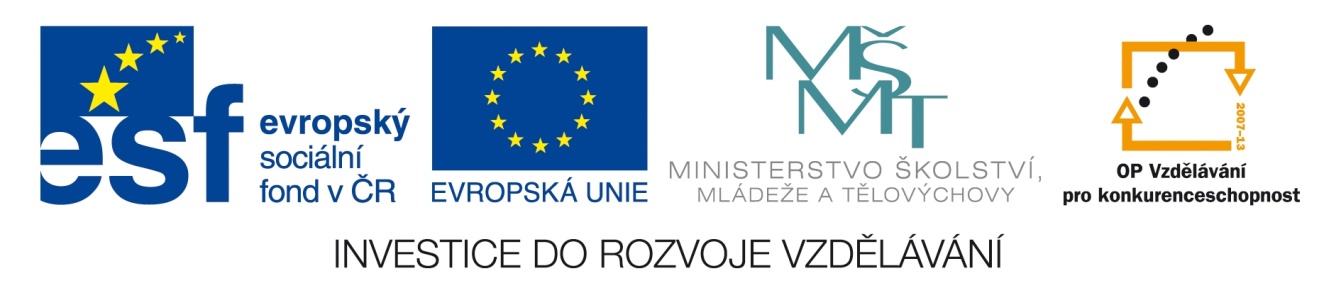 Testíček – opakování
Jak se jmenuje hvězda, podle které určujeme sever?
Polárka 
Solárka
Vyjmenujte planety zemského typu
Merkur, Venuše, Země, Mars
Jupiter, Saturn, Uran, Neptun
Proč není na Měsíci život?
protože je moc blízko Slunci
protože tam není kyslík
Co způsobuje, že Měsíc na noční obloze tak jasné svítí?
má silný zdroj vlastního záření
osvětluje jej Slunce
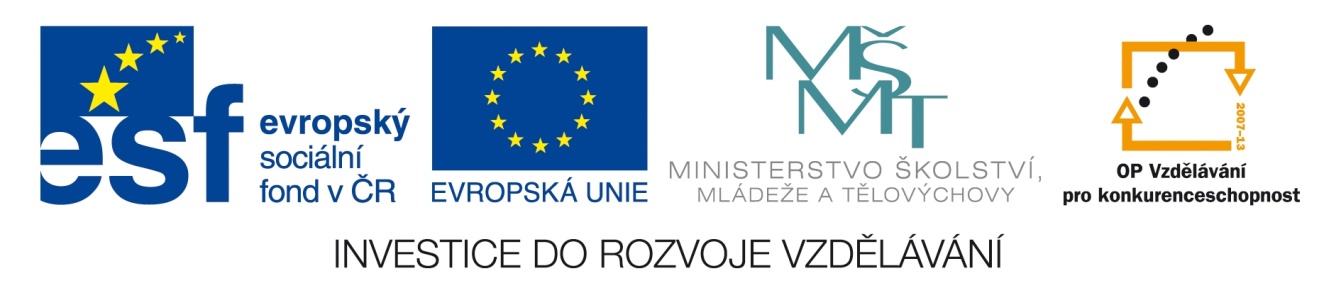 Pohyby Země
otáčí se okolo vlastní osy
Jaký význam pro nás má otáčení Země kolem své osy?
otočka trvá 24 hodin → střídá se den a noc
obíhá kolem Slunce 
Jaký význam pro nás má oběh Země kolem Slunce?
oběh trvá 365 dní 6 hodin → střídají se 4 roční období
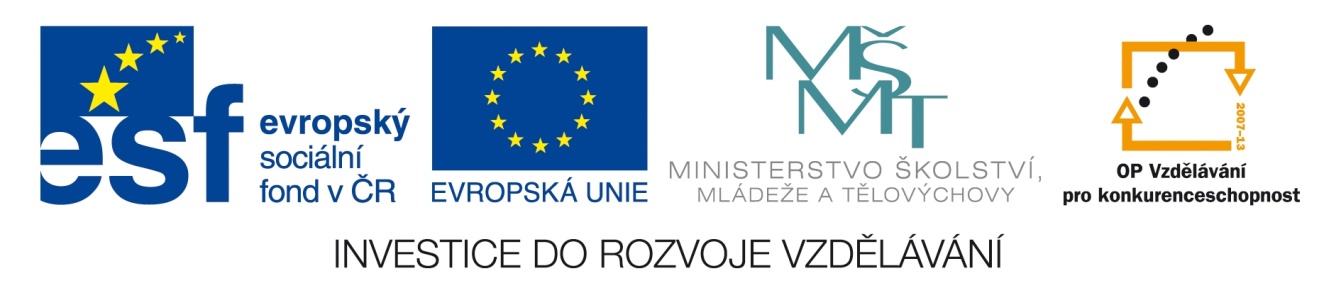 Tvar Země
země nemá přesný tvar koule, ale v oblastech pólů (póly doplňte do obrázku) je mírně zploštělá
Je to důsledkem rotace Země kolem své osy
tvar Země = GEOID
Čím to je, že je v oblasti pólů Země zploštěla?
…………………. pól
severní
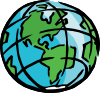 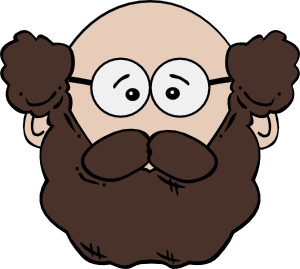 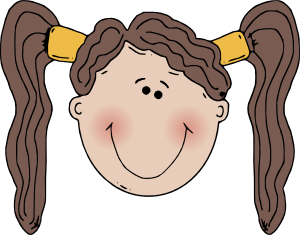 jižní
…………………. pól
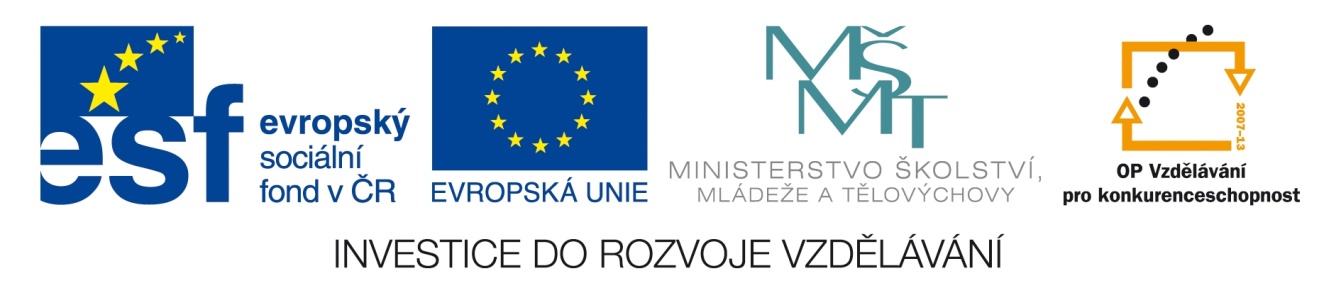 Doplňte, na jaké straně polokoule bude právě den a na jaké noc
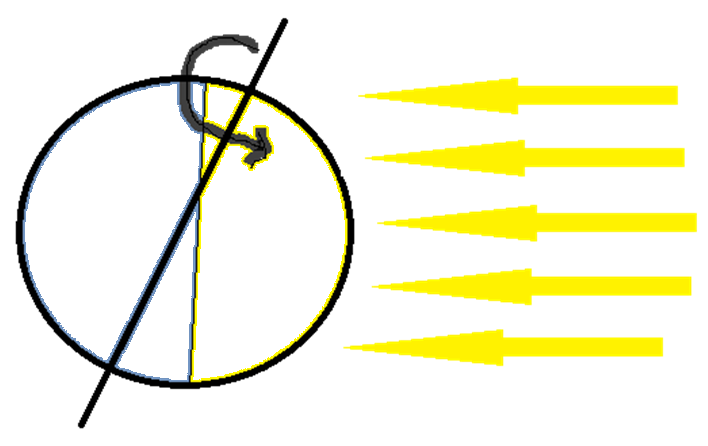 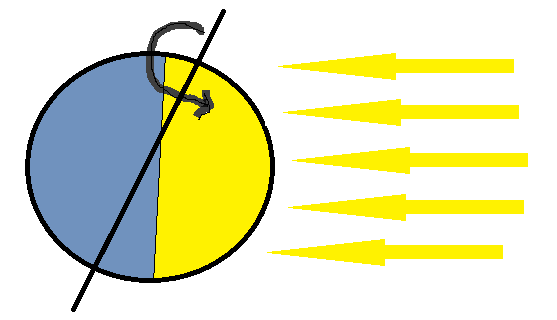 66,5°
severní pól
sluneční paprsky
noc
den
jižní pól
Základní údaje o Zemi – doplňte s pomocí atlasu světa
150 milionů km
365 dní 6 hodin
23 h 56 min 4 s = 1 den
6 378 km
40 000 km
510 milionů km²
1
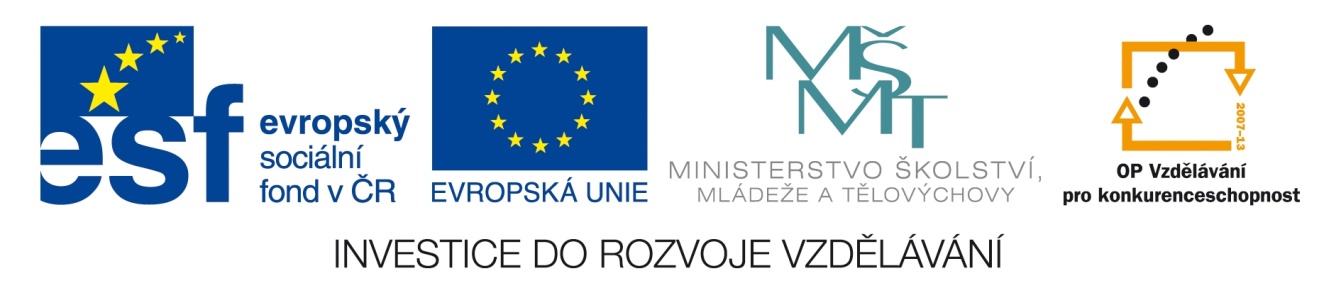 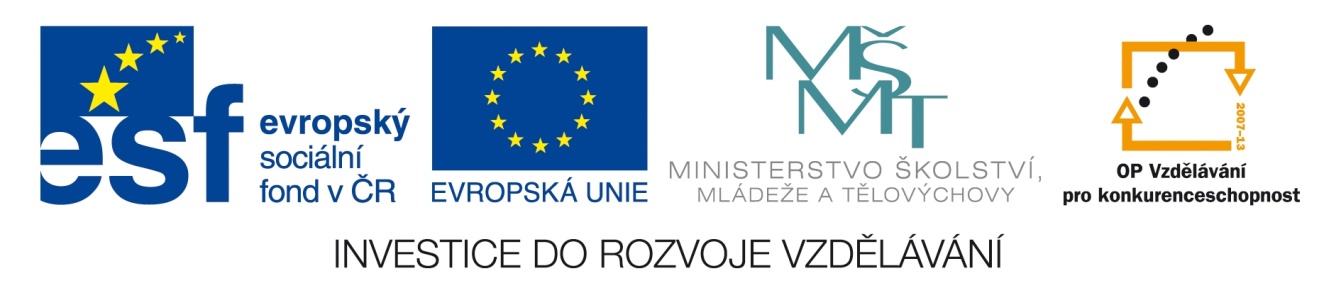 Zdroj obrázků:
Earth. Http://www.clker.com [online]. 2007 [cit. 2012-11-23]. Dostupné z: http://www.clker.com/cliparts/b/f/0/3/1195421721682602329johnny_automatic_earth.svg.med.png
Girl Face. Http://www.clker.com [online]. 2007 [cit. 2012-11-23]. Dostupné z: http://www.clker.com/cliparts/f/4/5/4/1195445041430889671ryanlerch_girl_face6.svg.med.png
Man Face World Label. Http://www.clker.com [online]. 2007 [cit. 2012-11-23]. Dostupné z: http://www.clker.com/cliparts/6/e/2/4/1195444600321185646Gerald_G_Man_Face_1_-_World_Label.svg.med.png
konec
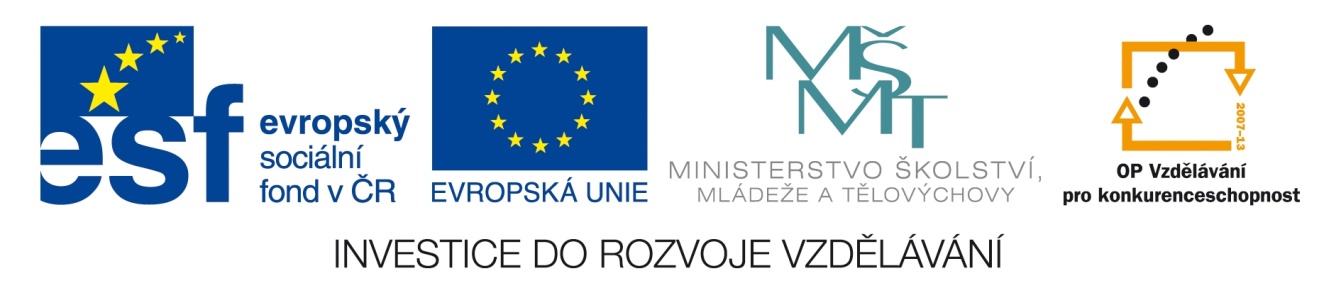